jogscotland Conference 2019
Group status and structures
Colin Hutchison, Head of Development
Lindsay McMahon, National Club Manager
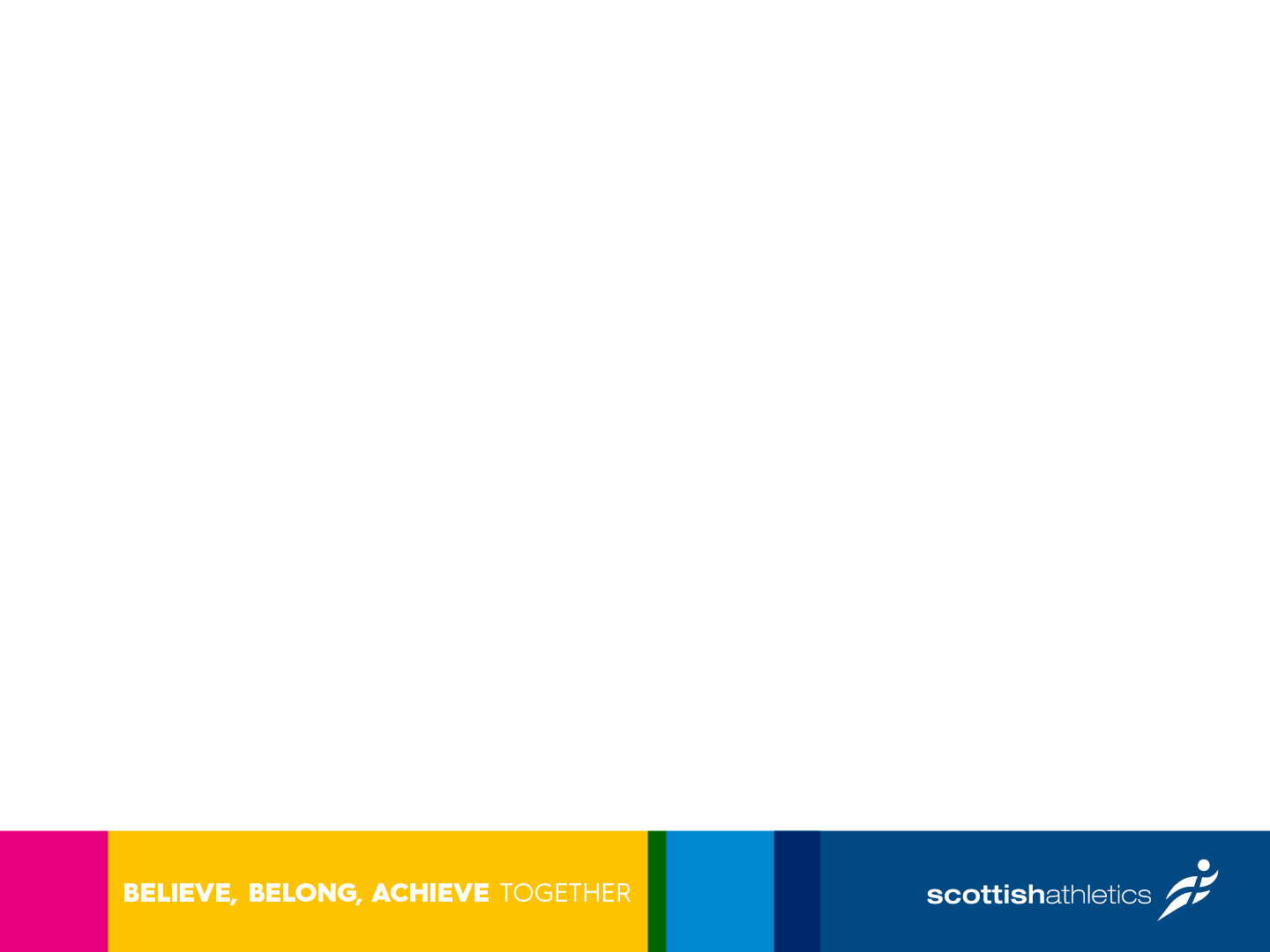 Background
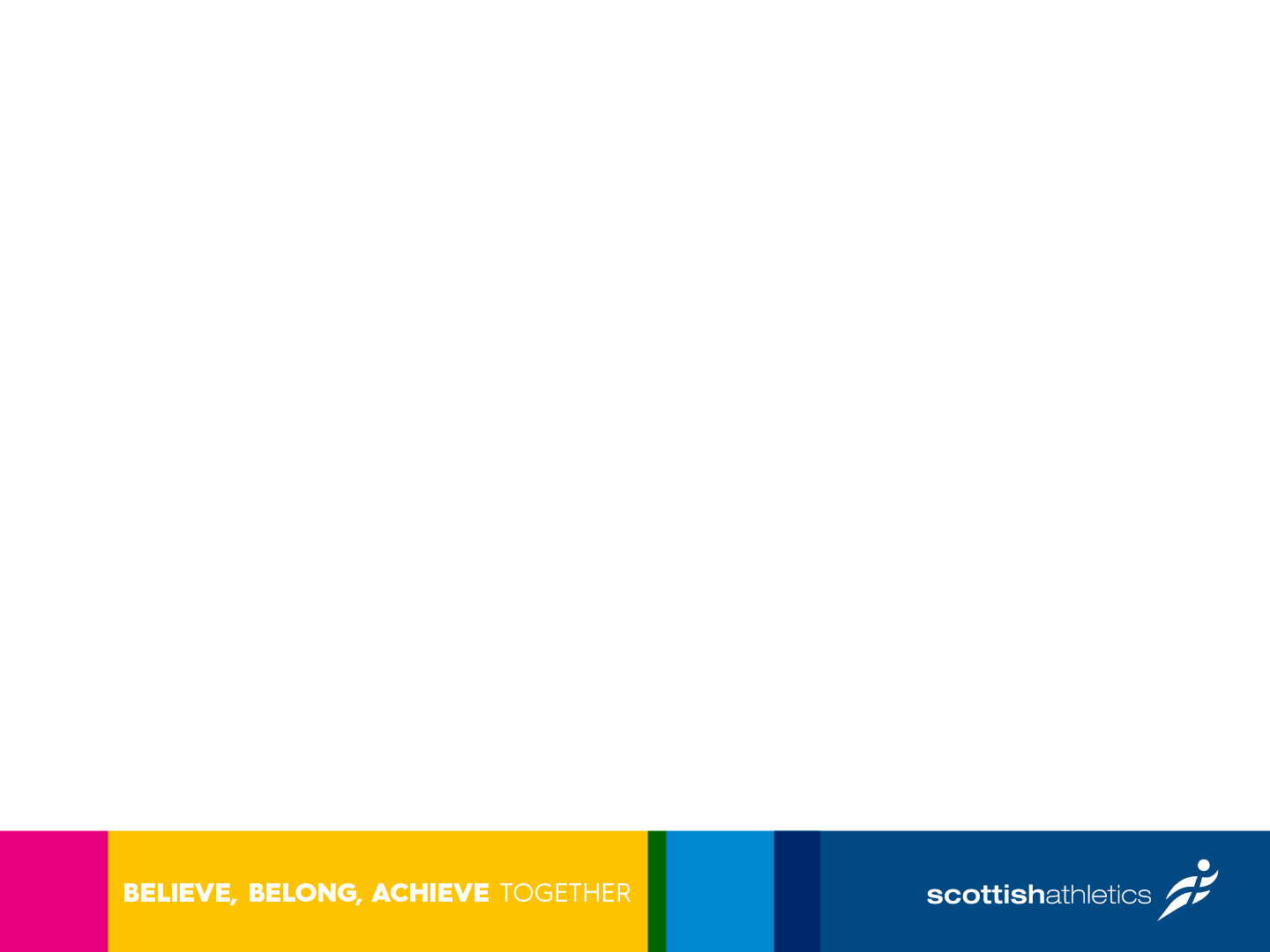 Discussion
What is the existing structure of your group?

What are the benefits of your existing structure?

What are the challenges and/or risks that this structure may present?
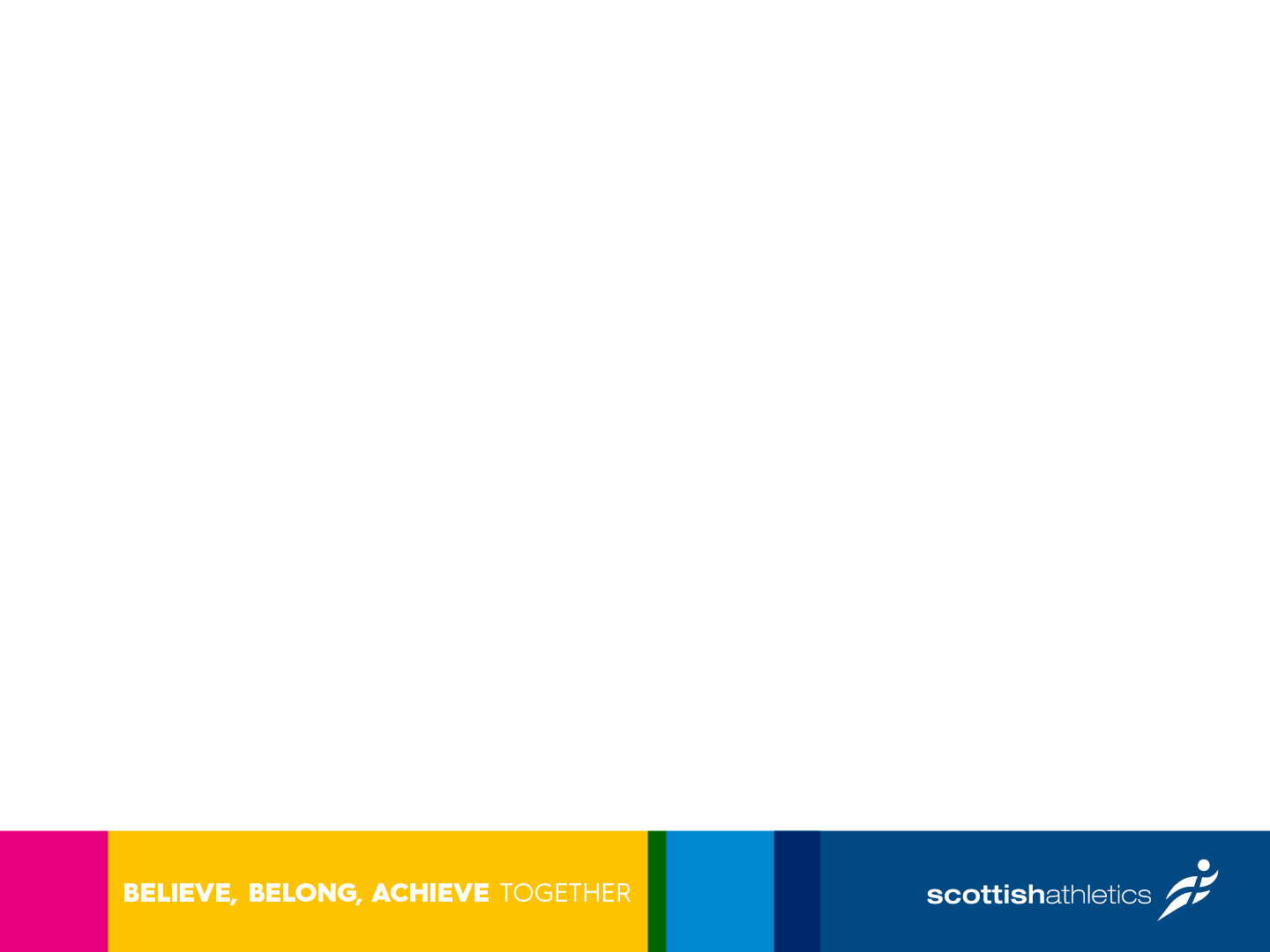 Overview of structures
No formal structure
Informal structure
Constituted group – what are our options?
Unincorporated
Incorporated
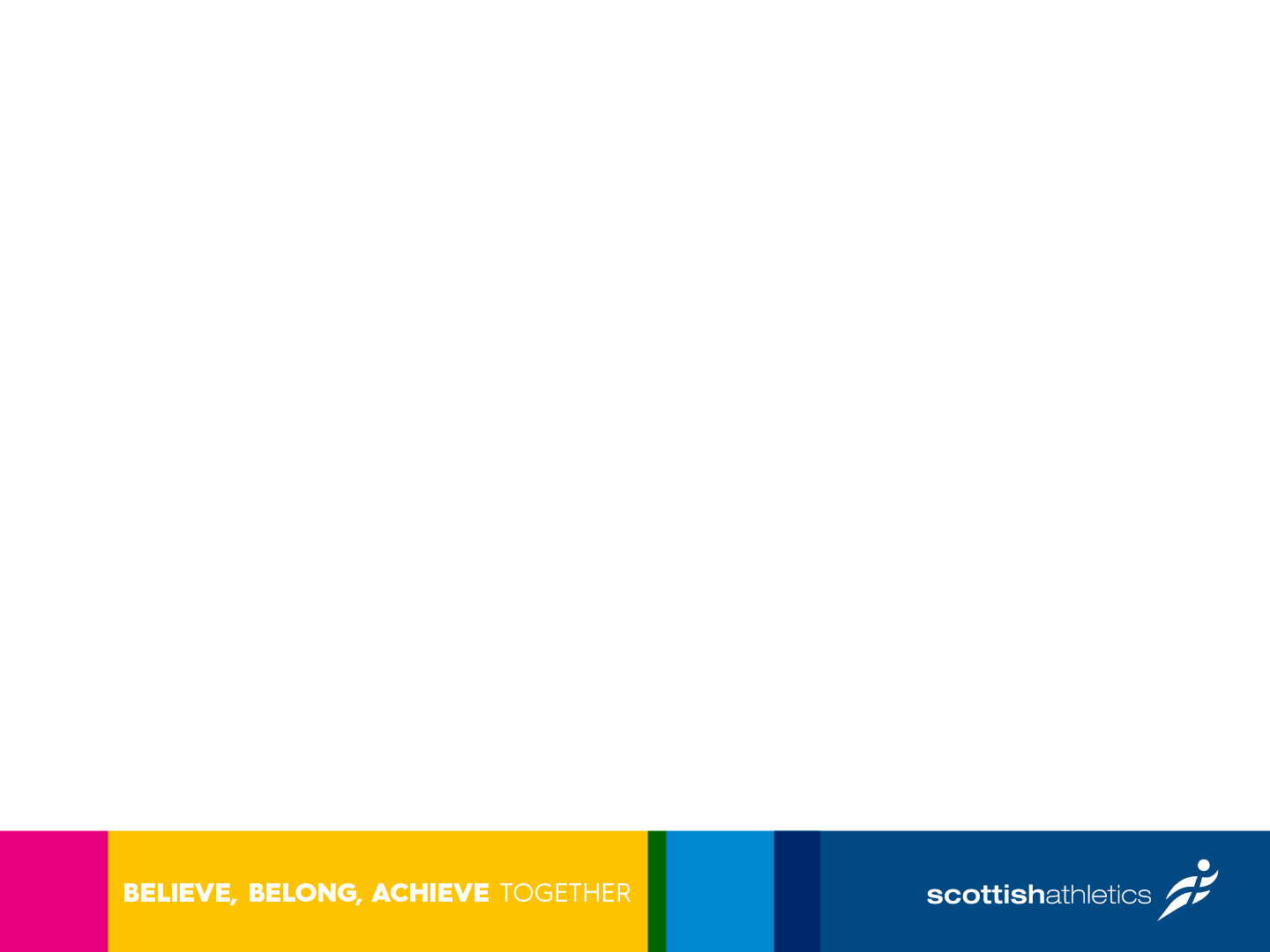 [Speaker Notes: No formal structure – insurance; no policies and procedures; no codes of conduct; behaviour that can’t be challenged; no processes for dealing with complaints/challenges; insecurity when money is changing hands; does the structure allow you to grow safely;
Constituted group – committee; kit; contracts; events
Managing money – tin pot; example of money being stolen]
What are the basics?
Data protection
Board/Management Committee
Approved constitution (rules)
General meetings
Financial controls
Welfare
Equality
Facilities
Payments to jog leaders
[Speaker Notes: Constitution – covering legal status and membership categories]
Group Development
What are the future aspirations of your group?
Status quo
Membership growth
Competition
Athlete Development
Volunteer Development
What changes are required to fulfil these aspirations?
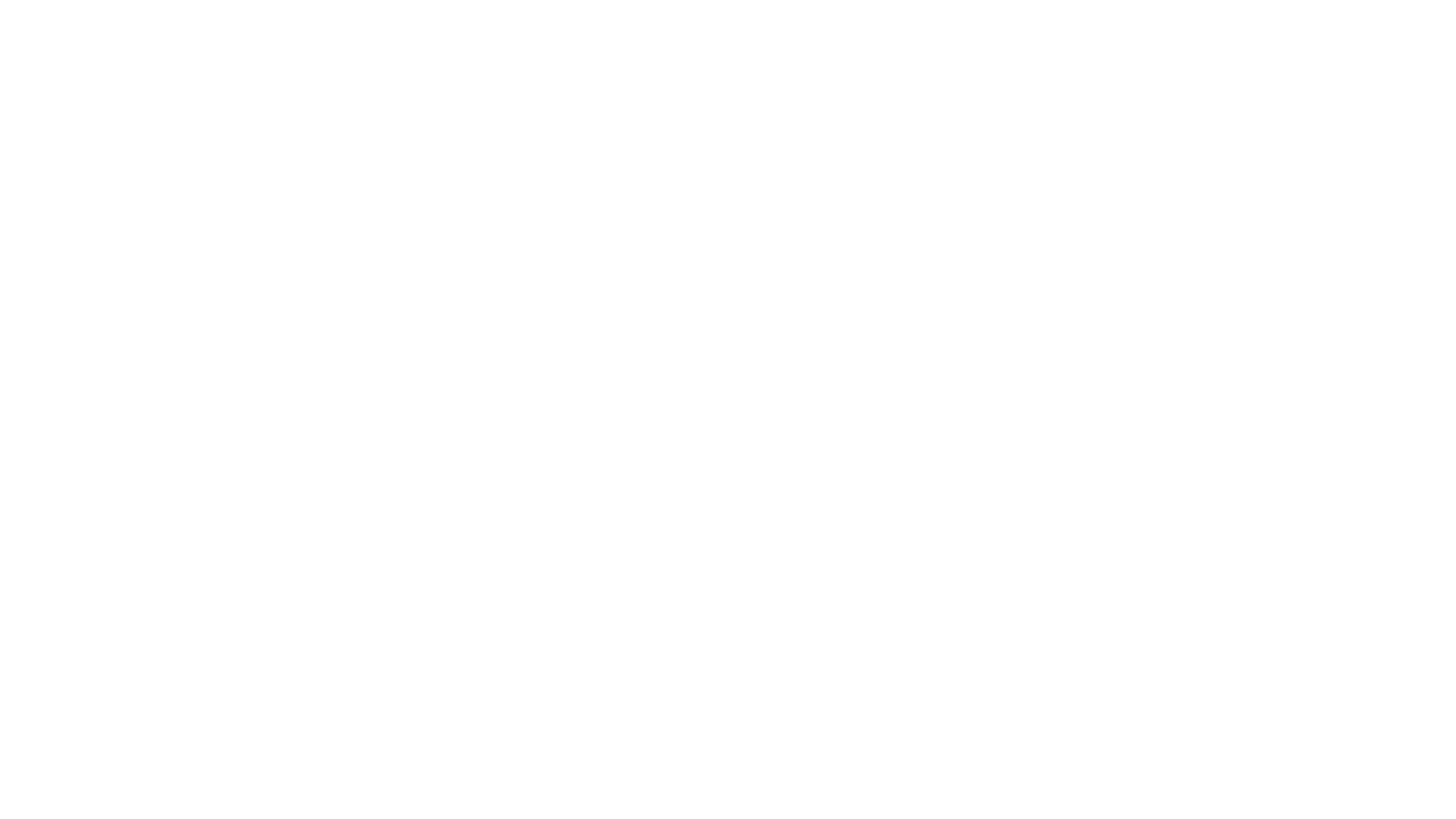 Can my running/athletics group become an affiliated scottishathletics club?
Does becoming an athletics club mean changing the sessions we offer?
What’s the first step?
How can we formalise our club and affiliate?
Is there a cost to join scottishathletics as a club and what is the individual cost to join as an individual member?
What would be the legal status of our club?
How would we run club finances?
What type of facilities do we need?  
Who do we contact for support?
Online guidance and application form
scottishathletics affiliation
Benefits of affiliation
General benefits
Entitled to attend, speak and vote at any scottishathletics General Meeting
Club members can apply to become individual members of scottishathletics
Insurance for affiliated clubs and their members
Nationally recognised club colours
Eligibility for club places at the Virgin Money London Marathon – allocation based upon number of registered athletes aged over 18
Support Services 
National Club Manager
Resources
Coaching
Club Visits
Discount on courses
Events
Apply for permits and insurance cover
Enter national competitions


Full list of benefits:www.scottishathletics.org.uk/clubs/club-affiliation/club-benefits-services/
Q&A
Further advice and documents.

Jo Stevens
jogscotland Development Officer

Lindsay McMahon
National Club Manager (Affiliation)
[Speaker Notes: Documents on our website
sportscotland constitution]